Democracy in Action!Put your freedom to the test!!!!
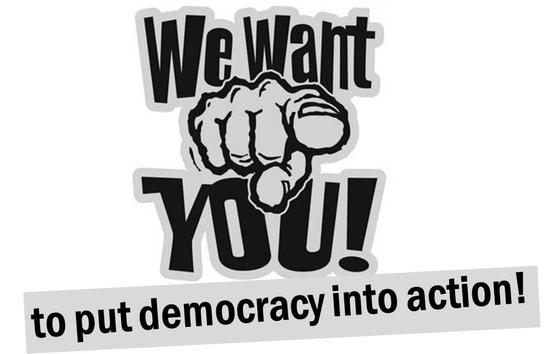 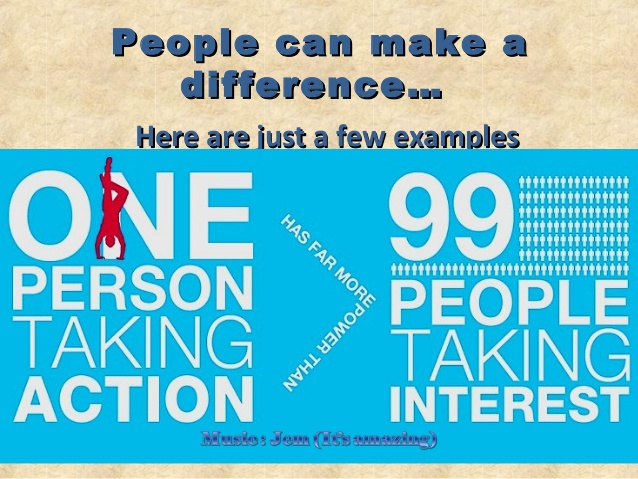 How can we participate in our Community?
Steps to identify injustice
Steps to identify injustice
Local issues in Edmonton
Disability issues- https://globalnews.ca/news/3776953/west-edmonton-mall-wheelchair-lockdown/
An Edmonton woman was trapped in the Mall after a lockdown due to her wheelchair being unable to fit in the safe areas.

Isolation in communities-http://edmontonjournal.com/news/local-news/one-in-five-edmontonians-feels-social-isolation-from-community-report  
1 in 5 people in Edmonton report that they feel isolated from their communities
Local issues in Edmonton
Homelessness-http://www.cbc.ca/news/canada/edmonton/edmonton-election-ward-6-homeless-downtown-social-housing-1.4306106  
Tackling homelessness in downto
wn Edmonton.

Hunger problem- https://globalnews.ca/news/1903255/going-hungry-why-millions-of-canadians-cant-afford-healthy-food
Pay the rent or put food on the table?